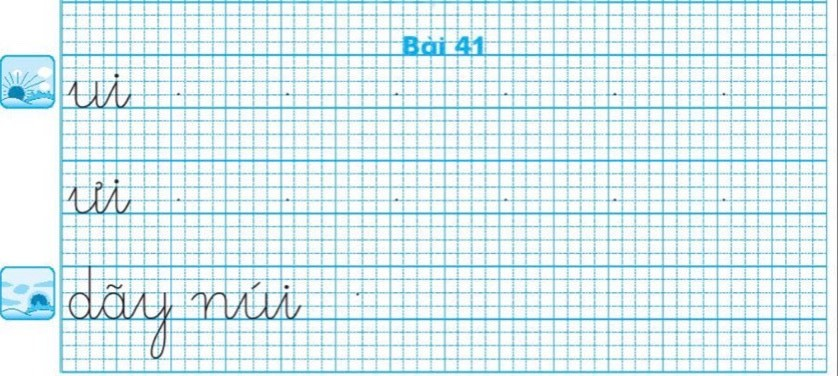 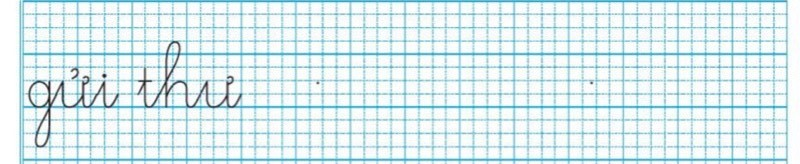 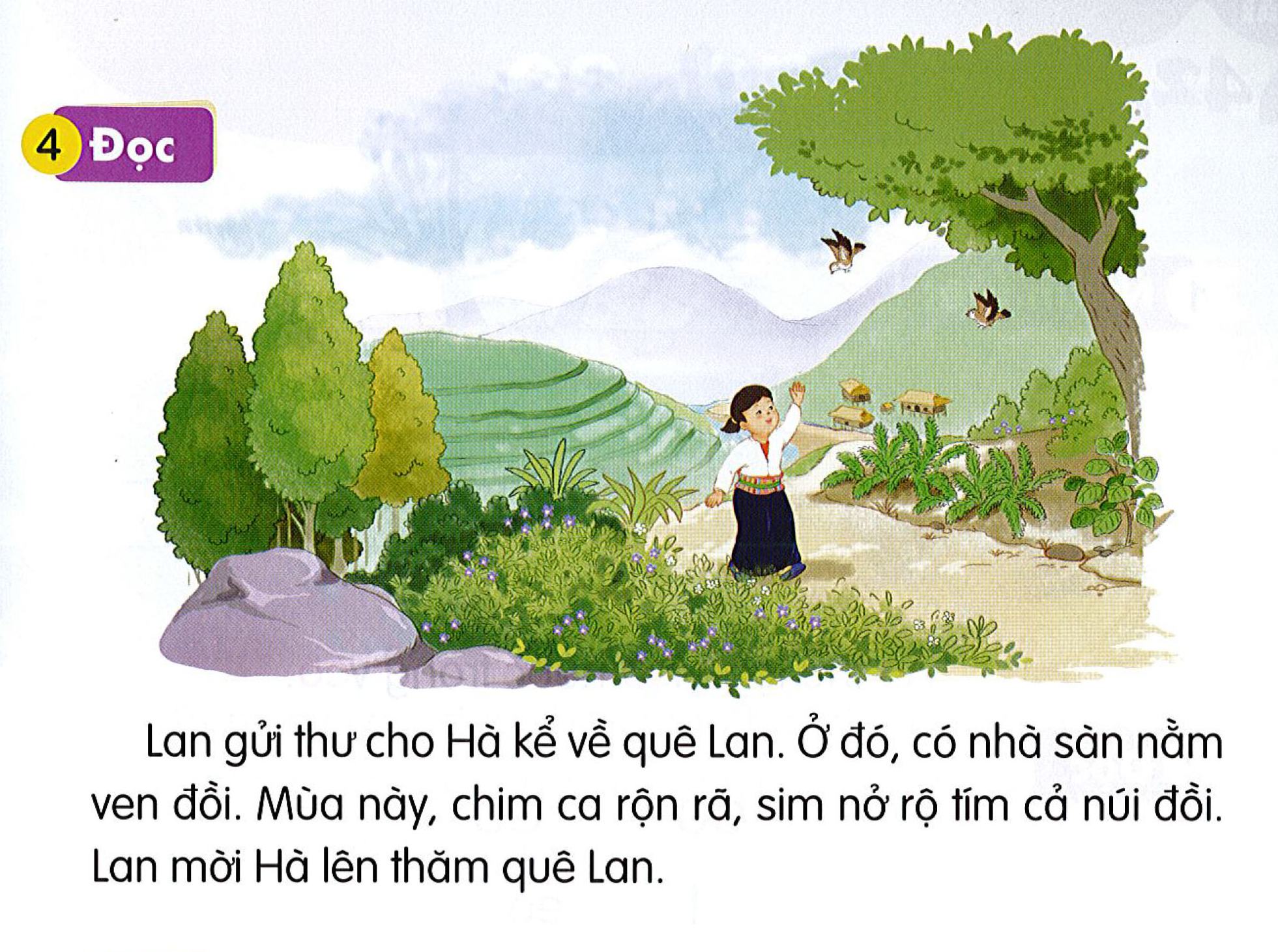 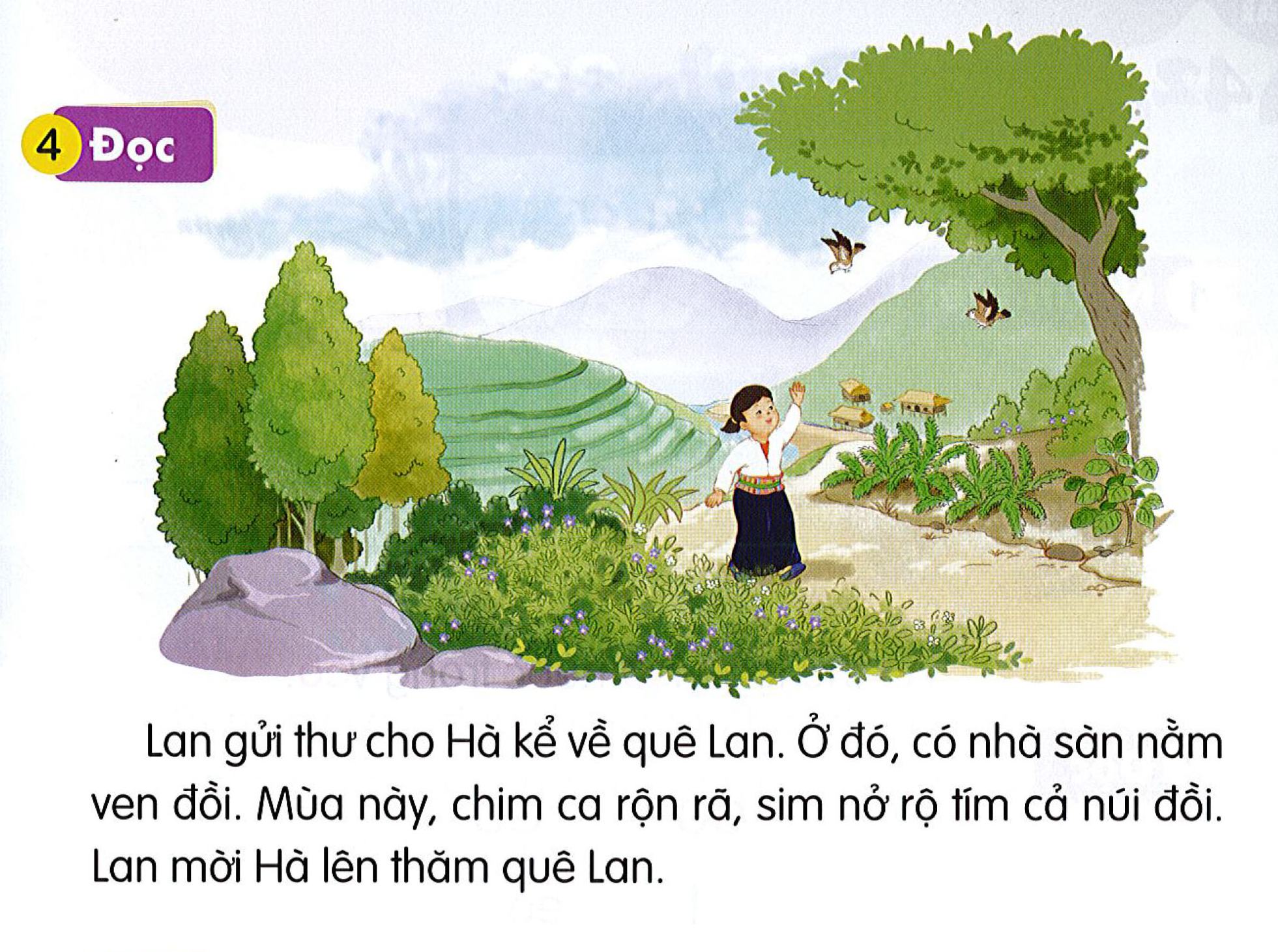 Lan gửi thư cho Hà kể về quê Lan. Ở đó, có nhà sàn nằm ven đồi. Mùa này, chim ca rộn rã, sim nở rộ tím cả núi đồi. Lan mời Hà lên thăm quê Lan.
Lan gửi thư cho Hà kể về quê Lan. Ở đó, có nhà sàn nằm ven đồi. Mùa này, chim ca rộn rã, sim nở rộ tím cả núi đồi. Lan mời Hà lên thăm quê Lan.
1
4
2
3
Lan gửi thư cho Hà kể về quê Lan. Ở đó, có nhà sàn nằm ven đồi. Mùa này, chim ca rộn rã, sim nở rộ tím cả núi đồi. Lan mời Hà lên thăm quê Lan.
ưi
ui
nui
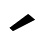 gu i
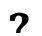 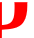 Lan
Mùa này, chim ca rộn rã, sim nở rộ tím cả núi đồi.
Lan gửi thư cho Hà kể về quê Lan. Ở đó, có nhà sàn nằm ven đồi. Mùa này, chim ca rộn rã, sim nở rộ tím cả núi đồi. Lan mời Hà lên thăm quê Lan.
L
L
L
l
L
n
n
ưi
ui
Lan gửi thư cho Hà kể về quê Lan. Ở đó, có nhà sàn nằm ven đồi. Mùa này, chim ca rộn rã, sim nở rộ tím cả núi đồi. Lan mời Hà lên thăm quê Lan.
1
4
2
3
Thảo luận nhóm 4
Luyện đọc cho nhau nghe
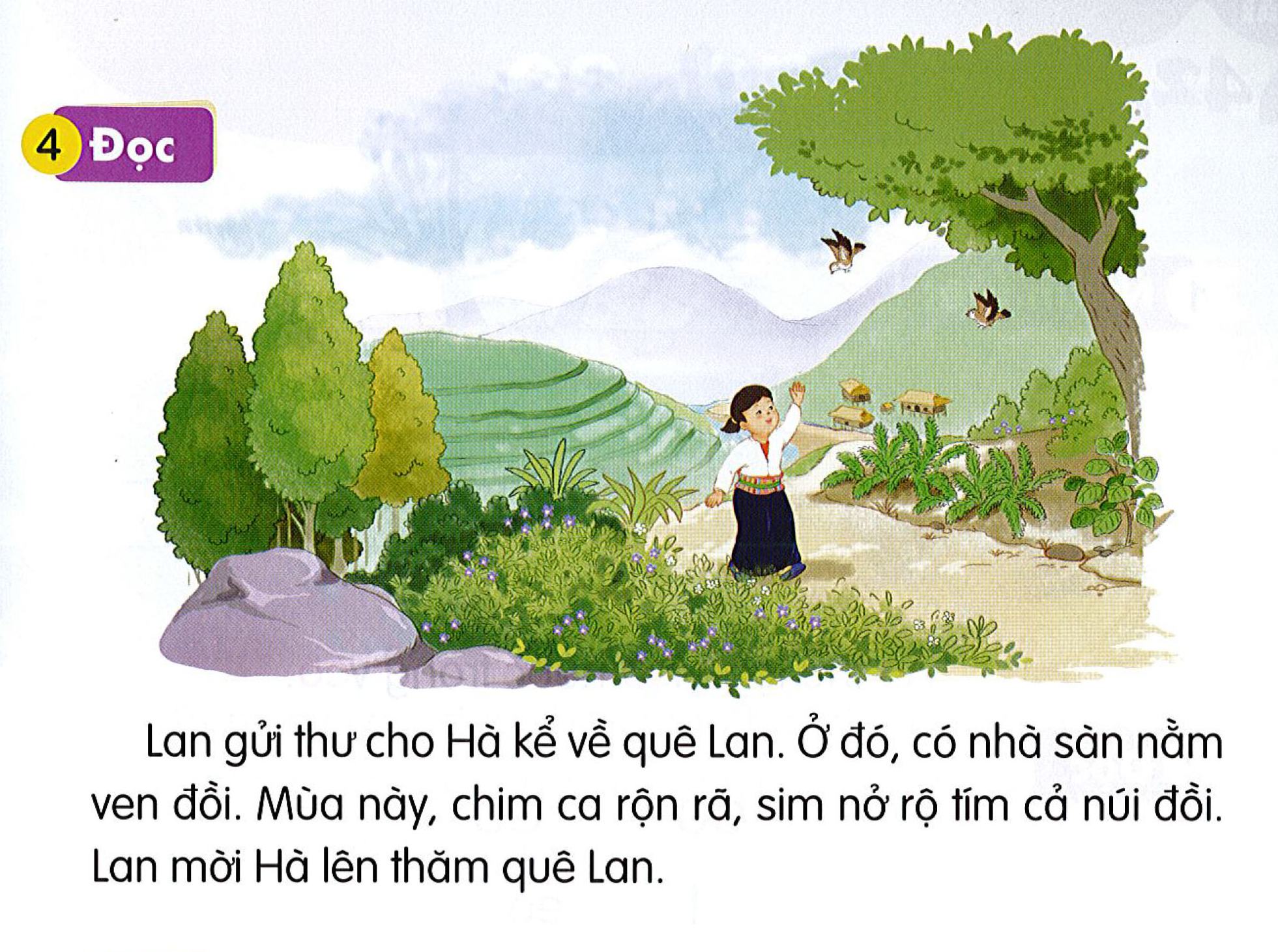 Lan gửi thư cho ai ?
Quê của Lan có đặc điểm gì ?
Mùa này, quang cảnh quê Lan   như thế nào?
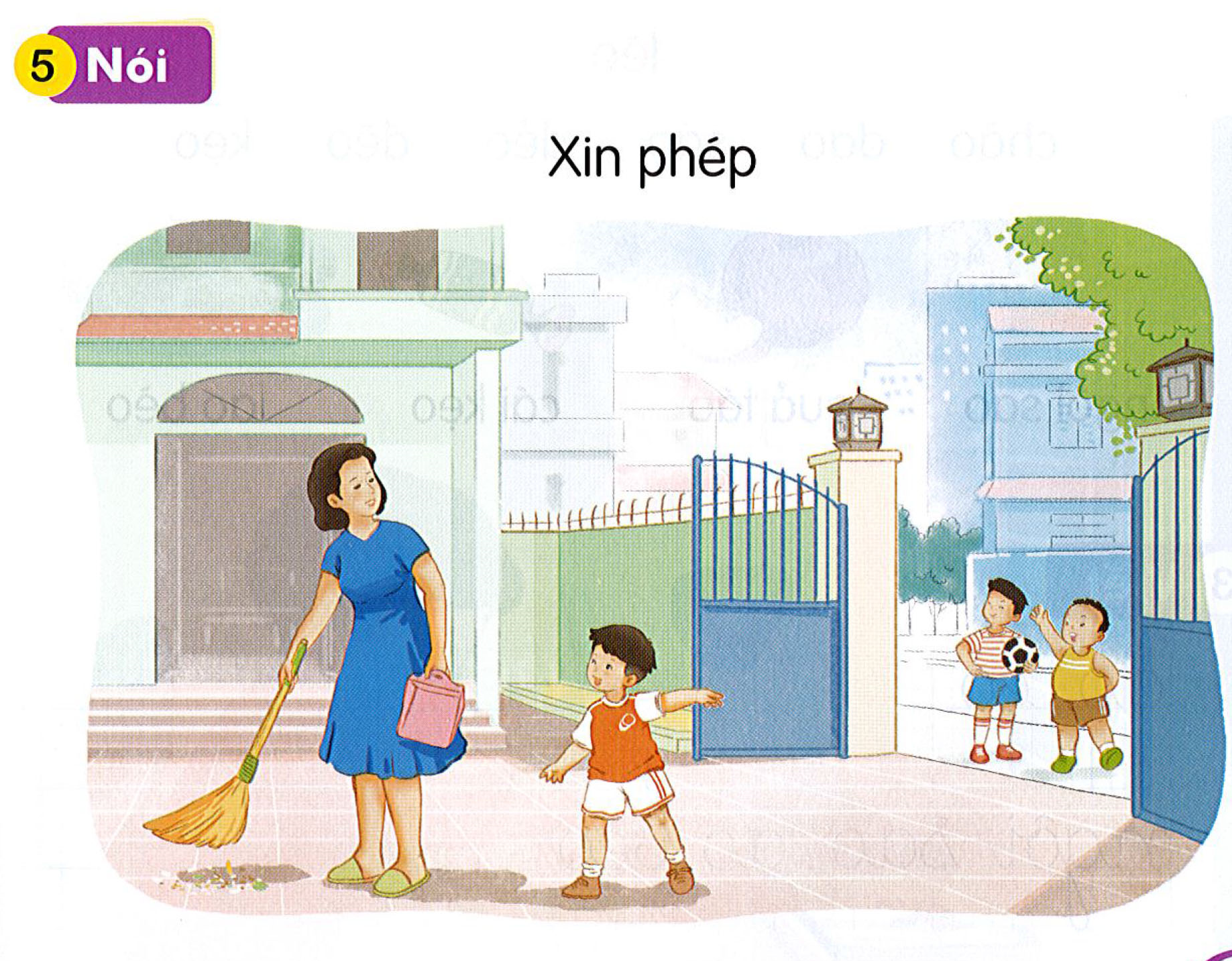 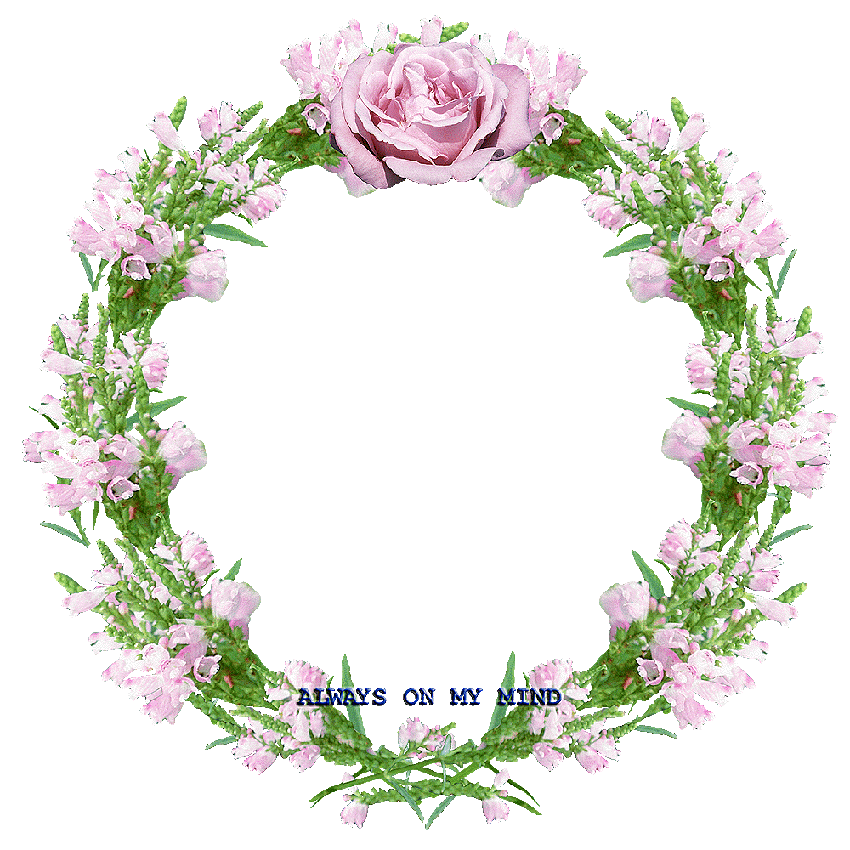 XIN CHÂN THÀNH CẢM ƠN 
QUÝ THẦY CÔ GIÁO VÀ CÁC EM